আজকের পাঠে সবাইকে স্বাগতম
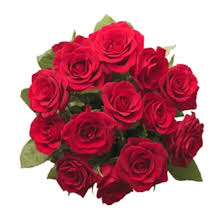 12/3/2020
মোঃ আবুল কাশেম সহকারী শিক্ষক লাকেশ্বর দাখিল মাদ্রাসা ছাতক সুনামগঞ্জ
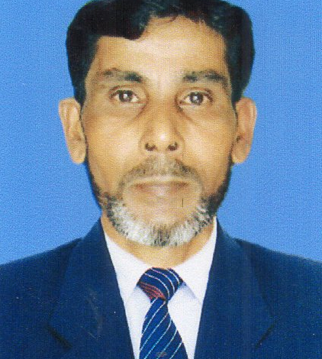 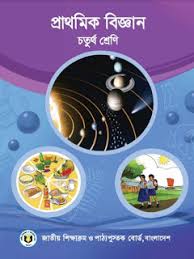 মোঃ আবুল কাশেম 
সহকারী শিক্ষক 
লাকেশ্বর দাখিল মাদ্রাসা 
ছাতক সুনামগঞ্জ
অধ্যায়ঃ ২য় 
বিষয়ঃ বিজ্ঞান 
শ্রেনিঃ চতুর্থ 
সময়ঃ ৪৫ মিনিট 
তারিখঃ ২১/১১/২০২০ ইং
12/3/2020
মোঃ আবুল কাশেম সহকারী শিক্ষক লাকেশ্বর দাখিল মাদ্রাসা ছাতক সুনামগঞ্জ
চলো আমরা কিছু ছবি দেখে নিই
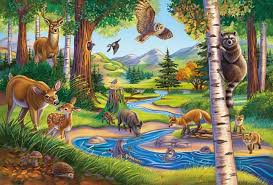 পরিবেশে প্রাণী
12/3/2020
মোঃ আবুল কাশেম সহকারী শিক্ষক লাকেশ্বর দাখিল মাদ্রাসা ছাতক সুনামগঞ্জ
নিচের ছবিটি ভাল করে লক্ষ্য করি
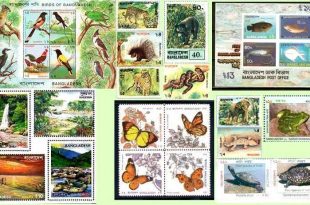 12/3/2020
মোঃ আবুল কাশেম সহকারী শিক্ষক লাকেশ্বর দাখিল মাদ্রাসা ছাতক সুনামগঞ্জ
এসো আরও কিছু ছবি ভাল করে দেখি
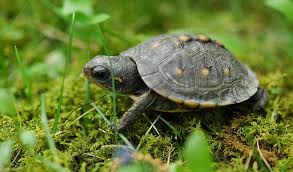 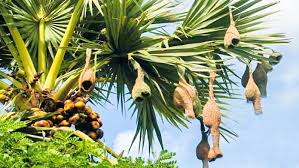 প্রাণীর আবাসস্থল
12/3/2020
মোঃ আবুল কাশেম সহকারী শিক্ষক লাকেশ্বর দাখিল মাদ্রাসা ছাতক সুনামগঞ্জ
নিচের ছবিগুলোতে কী কী দেখতে পাচ্ছ?
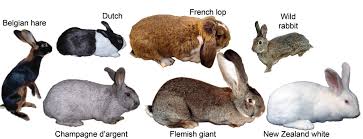 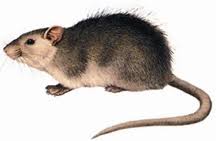 খরগোশ
ইঁদুর
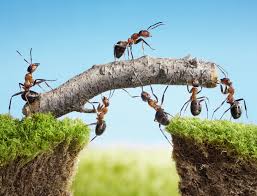 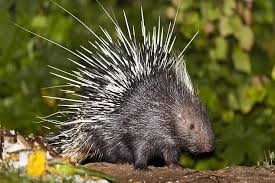 পিঁপড়া
সজারু
12/3/2020
মোঃ আবুল কাশেম সহকারী শিক্ষক লাকেশ্বর দাখিল মাদ্রাসা ছাতক সুনামগঞ্জ
আজকের পাঠ 
পরিবেশে প্রাণী
12/3/2020
মোঃ আবুল কাশেম সহকারী শিক্ষক লাকেশ্বর দাখিল মাদ্রাসা ছাতক সুনামগঞ্জ
শিখনফল
এই পাঠ শেষে শিক্ষার্থীরা-
প্রাণীর আবাসস্থল সম্পর্কে বর্ননা করতে পারবে; 
আবাসস্থলের ভিত্তিতে উদ্ভিদ ও প্রাণীর বিভিন্নতা সম্পর্কে ব্যাখ্যা করতে পারবে; 
জীবের উপর পরিবেশের প্রভাব সম্পর্কে বিশ্লষন করতে পারবে;
12/3/2020
মোঃ আবুল কাশেম সহকারী শিক্ষক লাকেশ্বর দাখিল মাদ্রাসা ছাতক সুনামগঞ্জ
এসো আরও কিছু ছবি দেখে নিই
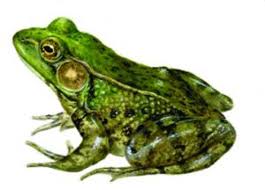 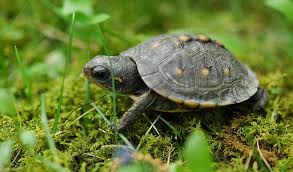 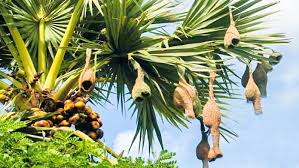 পাখি গাছে বাসা তৈরি করে
কচ্ছপ
ব্যাঙ
12/3/2020
মোঃ আবুল কাশেম সহকারী শিক্ষক লাকেশ্বর দাখিল মাদ্রাসা ছাতক সুনামগঞ্জ
বনজ পরিবেশঃ
যখন কোনো স্থানে প্রাকৃতিকভাবে বিভিন্ন ধরনের উদ্ভিদ প্রচুর পরিমানে জন্মায় তখন্সেখানে বনের সৃষ্টিহয়। যেমন-সুন্দরবন,শালবন।
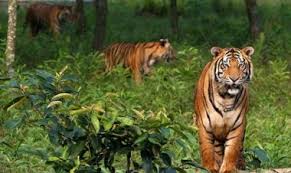 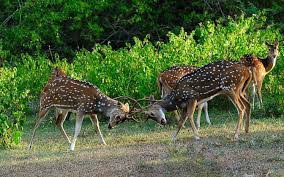 12/3/2020
মোঃ আবুল কাশেম সহকারী শিক্ষক লাকেশ্বর দাখিল মাদ্রাসা ছাতক সুনামগঞ্জ
পৃথিবীতে জীবের বসবাসের জন্য বিভিন্ন পরিবেশ রয়েছে।
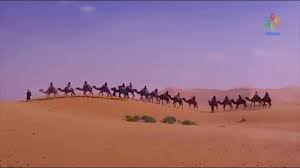 মরুভুমি
12/3/2020
মোঃ আবুল কাশেম সহকারী শিক্ষক লাকেশ্বর দাখিল মাদ্রাসা ছাতক সুনামগঞ্জ
যখন কোনো স্থানে প্রাকৃতিকভাবে বিভিন্ন ধরনের উদ্ভিদ প্রচুর পরিমানে জন্মে তখন সেখানে বনের সৃষ্টি হয়।যেমন-সুন্দরবন,শালবন।
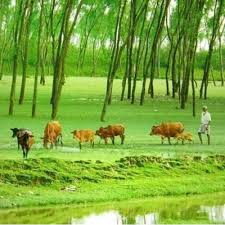 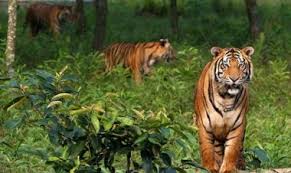 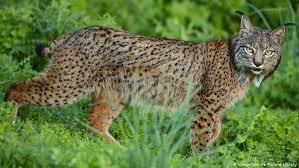 বনজ পরিবেশ
12/3/2020
মোঃ আবুল কাশেম সহকারী শিক্ষক লাকেশ্বর দাখিল মাদ্রাসা ছাতক সুনামগঞ্জ
পুকুর,খাল,বিল ইত্যাদি হলো জলজ পরিবেশ।পানিতে জন্মানো উদ্ভিদের মধ্যে রয়েছে শাপলা,কচুরিপানা ইত্যাদি। প্রাণীর মধ্যে রয়েছে মাছ,ঝিনুক ইত্যাদি।
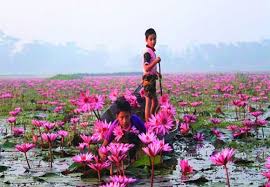 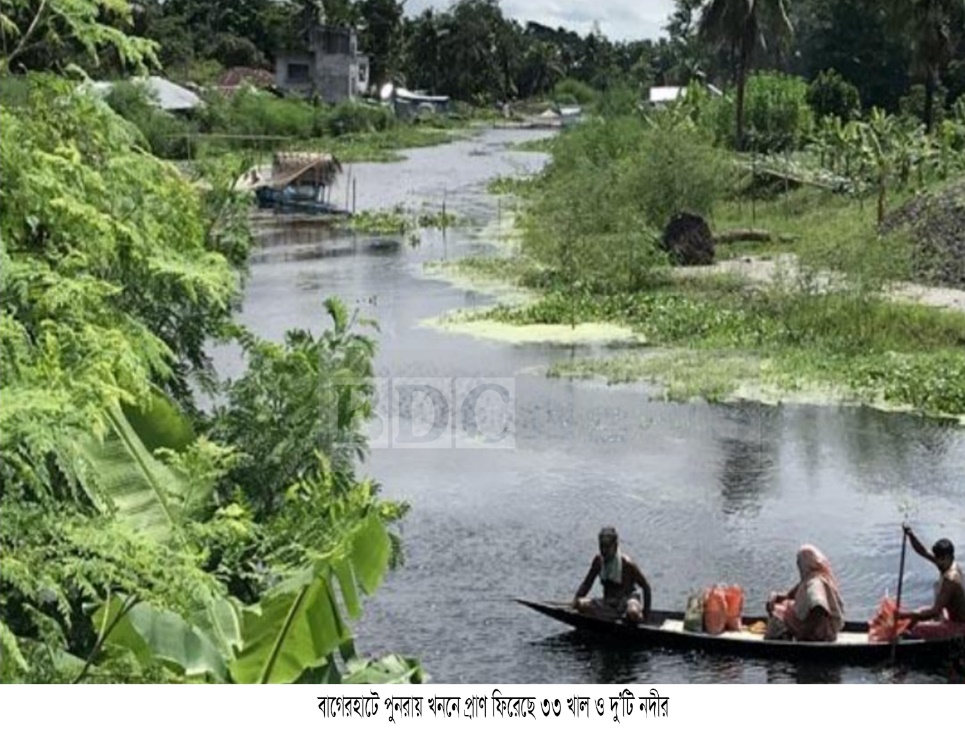 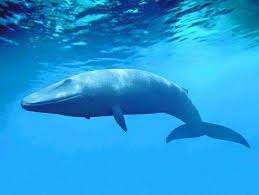 জলজ পরিবেশ
12/3/2020
মোঃ আবুল কাশেম সহকারী শিক্ষক লাকেশ্বর দাখিল মাদ্রাসা ছাতক সুনামগঞ্জ
সমুদ্র হলো লবনাক্ত পানির বিশাল ভান্ডার।সামুদ্রিক প্রাণীর মধ্যে রয়েছে তিমি,ডলফিন,মাছ,কাঁকড়া ইত্যাদি।
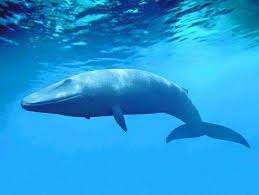 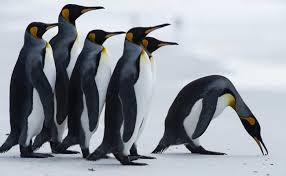 সামুদ্রিক পরিবেশ
12/3/2020
মোঃ আবুল কাশেম সহকারী শিক্ষক লাকেশ্বর দাখিল মাদ্রাসা ছাতক সুনামগঞ্জ
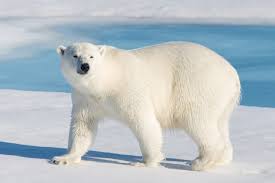 পৃথিবীর উত্তর ও দক্ষিনের সবচেয়ে ঠান্ডা ও বরফ আচ্ছাদিত স্থানই মেরু অঞ্চল।মেরু ভালুক,সিল,পেঙ্গুইন ইত্যাদি প্রাণী বাস করে।
মেরু ভালুক
12/3/2020
মোঃ আবুল কাশেম সহকারী শিক্ষক লাকেশ্বর দাখিল মাদ্রাসা ছাতক সুনামগঞ্জ
মানুষের বিভিন্ন কার্যকলাপের জন্যপরিবেশের ব্যাপক পরিবর্তন হচ্ছে।এর ফলে উদ্ভিদ ও প্রাণী বিপন্ন বা বিলুপ্ত হচ্ছে।
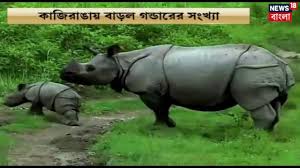 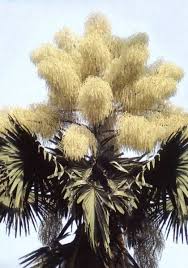 তালি পাম
জাভা গন্ডার
12/3/2020
মোঃ আবুল কাশেম সহকারী শিক্ষক লাকেশ্বর দাখিল মাদ্রাসা ছাতক সুনামগঞ্জ
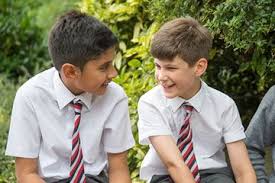 জোড়ায় কাজ
পেঙ্গুইন কোন অঞ্চলের প্রাণী? এই অঞ্চলের বৈশিষ্ট্যগুলো কী কী?
12/3/2020
মোঃ আবুল কাশেম সহকারী শিক্ষক লাকেশ্বর দাখিল মাদ্রাসা ছাতক সুনামগঞ্জ
একক কাজ
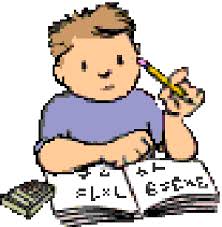 ১।কী কী কারনে পরিবেশের পরিবর্তন হয়? 
২।উদ্ভিদ ও প্রাণীর ৪টি আবাসস্থলের নাম লিখ। 
৩।উদ্ভিদ ও প্রাণী কেন বিলুপ্ত হয়?
12/3/2020
মোঃ আবুল কাশেম সহকারী শিক্ষক লাকেশ্বর দাখিল মাদ্রাসা ছাতক সুনামগঞ্জ
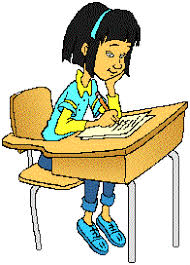 বাড়ির কাজ
উদ্ভিদ ও প্রাণির উপর পরিবেশের প্রভাবগুলো কী কী?
12/3/2020
মোঃ আবুল কাশেম সহকারী শিক্ষক লাকেশ্বর দাখিল মাদ্রাসা ছাতক সুনামগঞ্জ
সবাইকে ধন্যবাদ
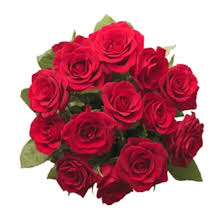 12/3/2020
মোঃ আবুল কাশেম সহকারী শিক্ষক লাকেশ্বর দাখিল মাদ্রাসা ছাতক সুনামগঞ্জ